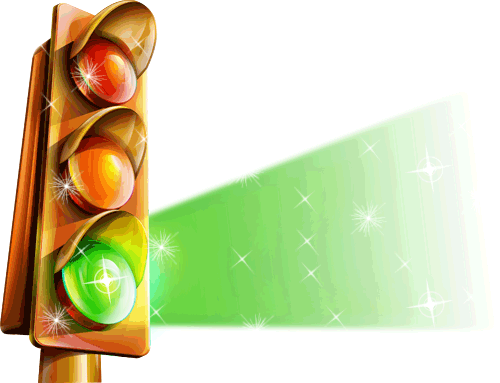 ПРАВИЛА
ДОРОЖНОГО
ДВИЖЕНИЯ
НЕМНОГО ИЗ ИСТОРИИ
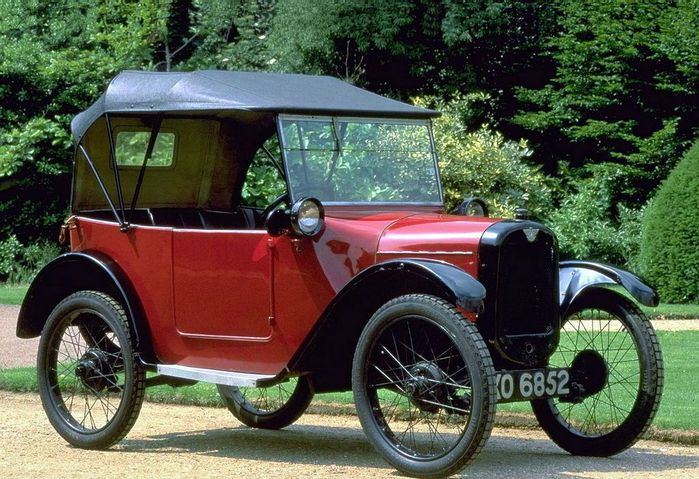 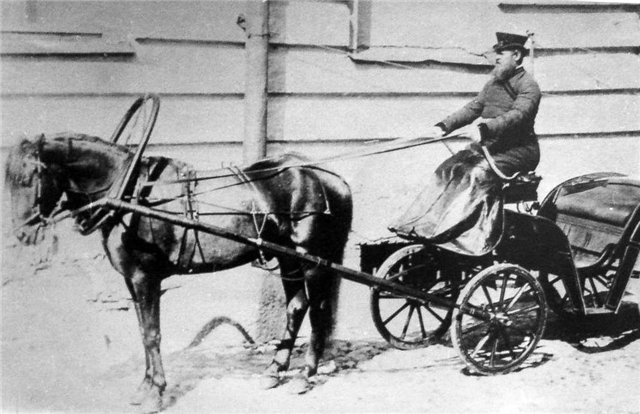 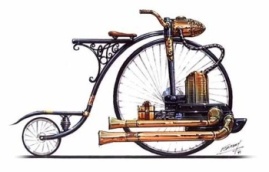 ДАЛЕЕ
Извозчики когда-то были самым многочисленным отрядом участников дорожного движения. Было решено их одежду и средства передвижения перекрасить в один цвет. Какой цвет выбрали?
КРАСНЫЙ
ОРАНЖЕ-ВЫЙ
ЖЁЛТЫЙ
ЗЕЛЁНЫЙ
ЧЁРНЫЙ
ГОЛУБОЙ
ФИОЛЕ-ТОВЫЙ
Да, это правильный ответ. Для извозчиков выбрали жёлтый цвет.
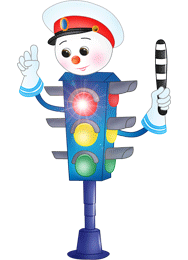 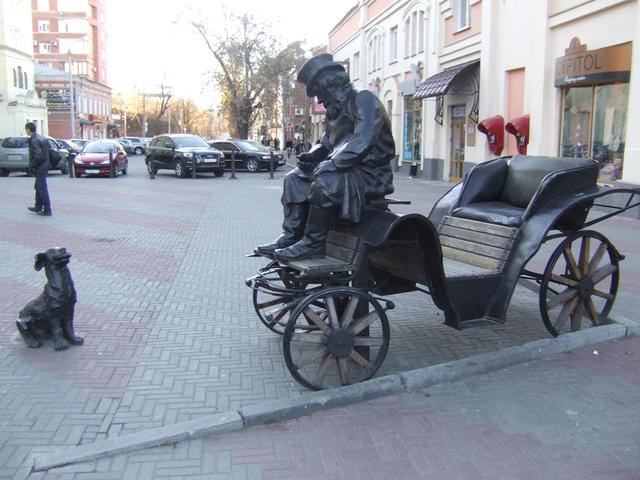 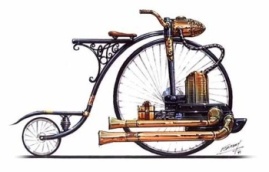 ДАЛЕЕ
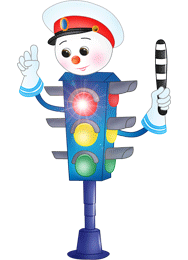 Подумай ещё
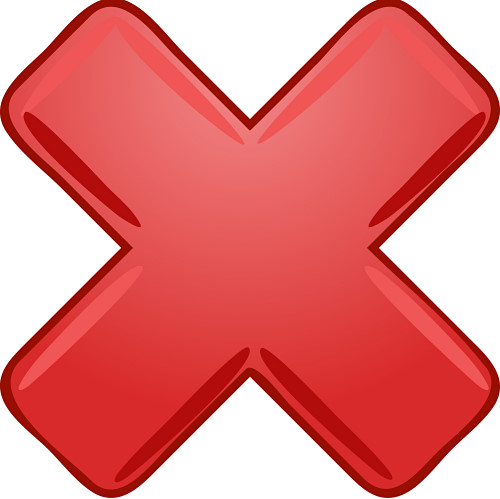 Как в России называли велосипедистов в 80-е годы 19 века?
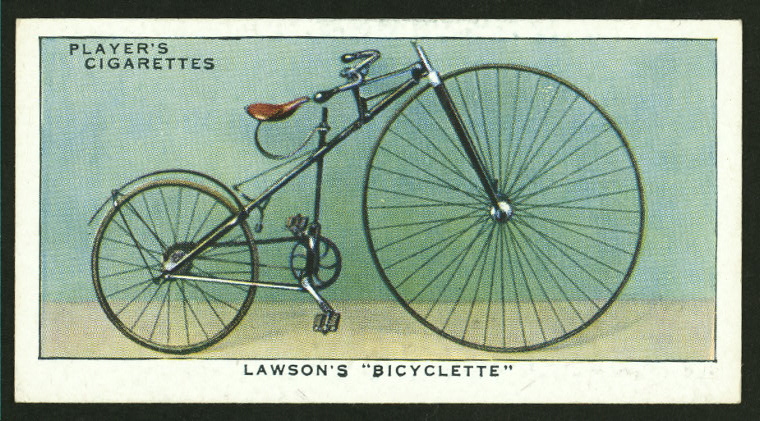 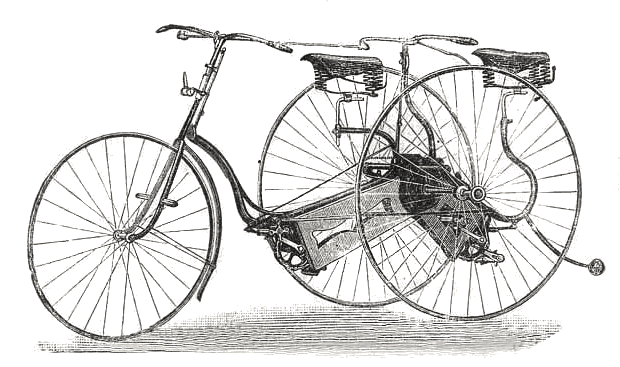 ЦИКЛИСТЫ
ТАКСИСТЫ
ВЕЛОСИПЕДИСТЫ
ВЕЛОСИСТЫ
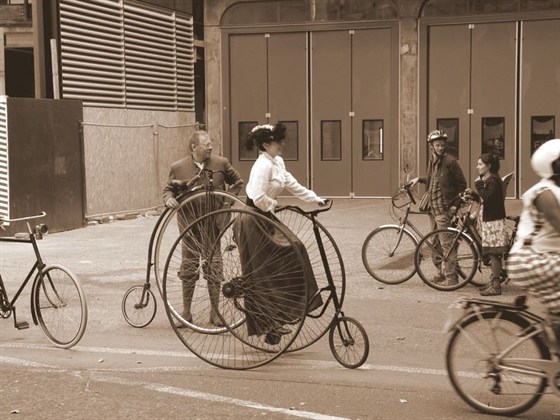 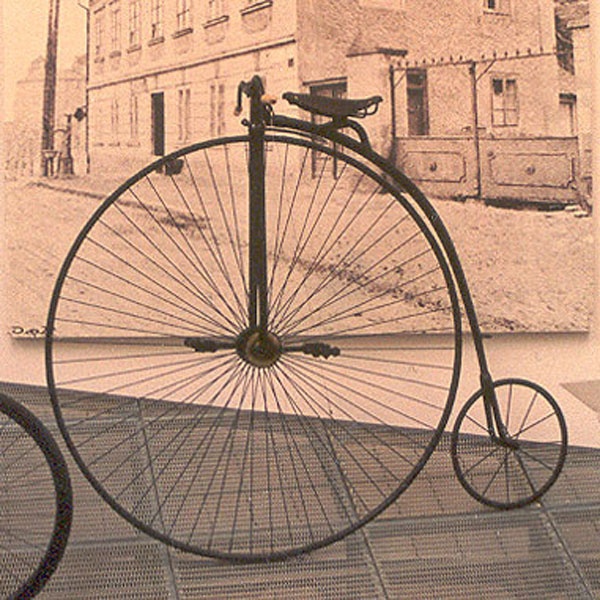 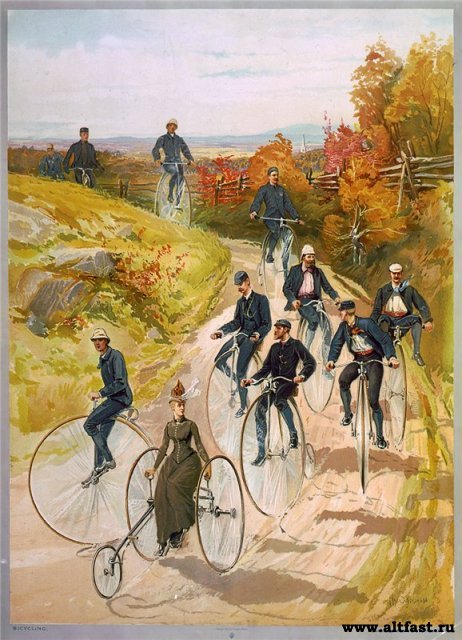 В 80-х годах 19 века улицы крупных населен-ных пунктов России буквально наводнили циклисты (так тогда назывались велосипедис-ты). Они ездили быстро, появлялись внезапно и пугали прохожих и лошадей. Пользовались популярностью велоси-педы у молодежи – гимназистов, студентов, приказчиков, клерков. Бесшабашные велосипе-дисты не знали удержу и частенько сбивали с ног зазевавшихся прохожих.
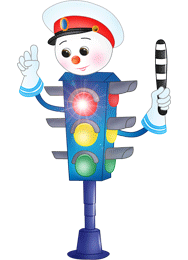 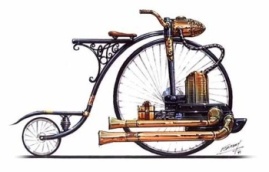 ДАЛЕЕ
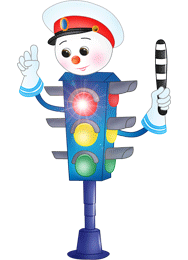 Подумай ещё
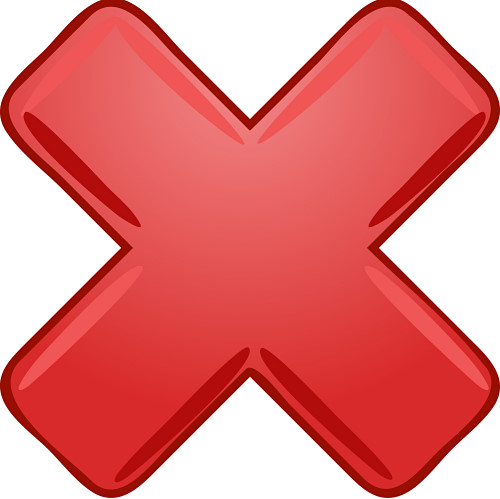 Интересные были первые машины. Они были двухместными, весили около 500 кг, развивали скорость до 35 км/ч и на 100 км пути расходовали 10л бензина. Вместо круглого руля у «Дуксомобиля» стоял рулевой рычаг, который на жаргоне водителей назывался….
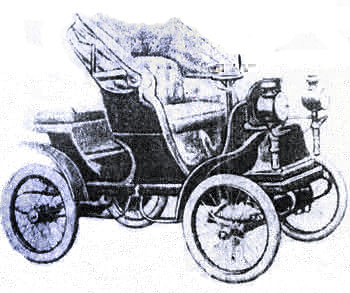 ЗАЯЧИЙ ХВОСТ
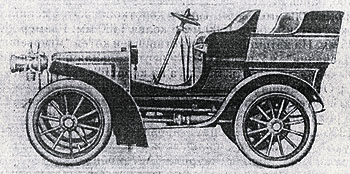 БАРАНИЙ РОГ
ЛОШАДИНАЯ ПОДКОВА
КОРОВИЙ ХВОСТ
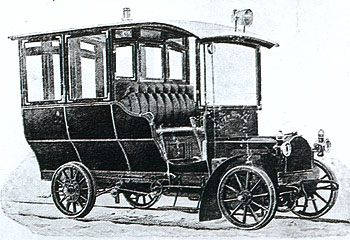 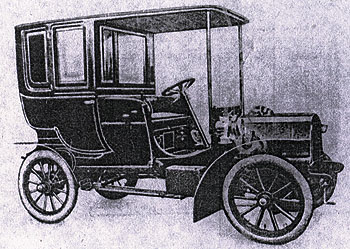 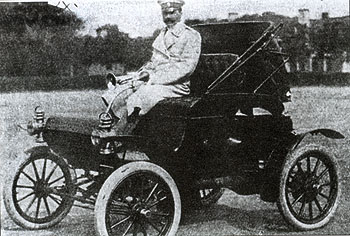 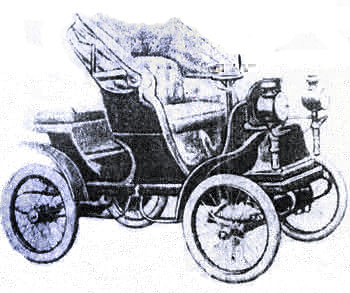 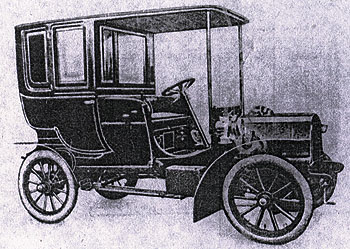 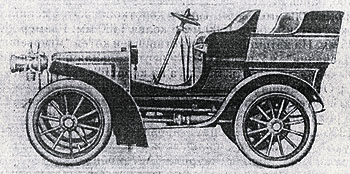 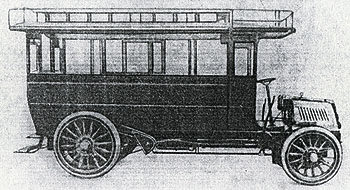 «Коровий 
хвост»
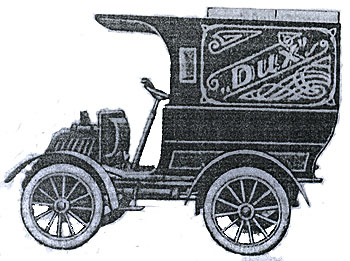 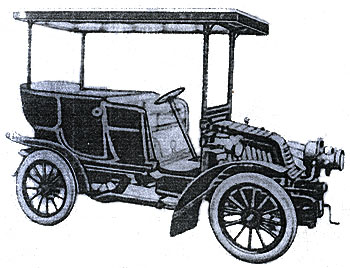 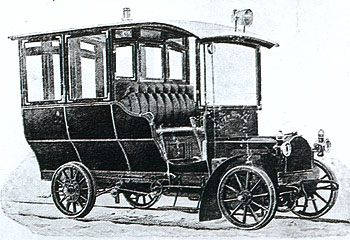 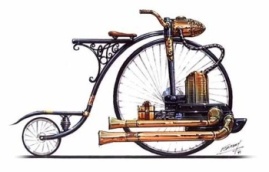 ДАЛЕЕ
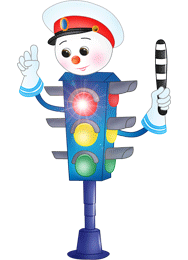 Подумай ещё
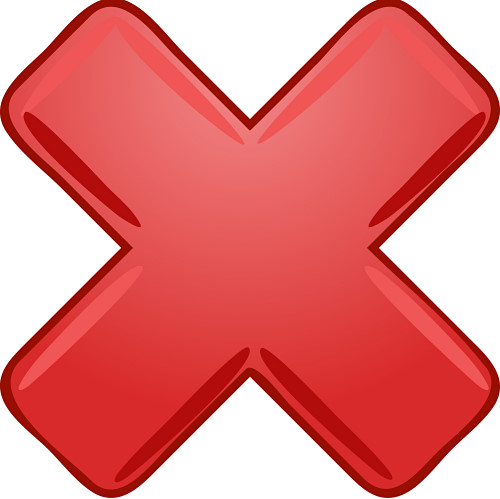 Стандарт: Иметь длину 11 вершков (около 50 сантиметров), быть красного цвета с желтой рукояткой. Что это?
ЛОМ
КАНАТ
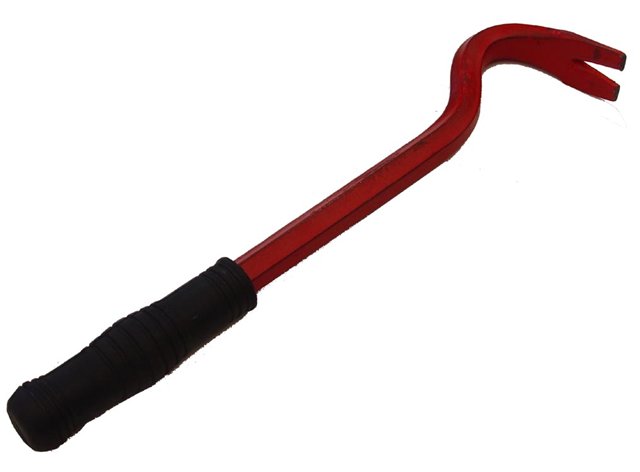 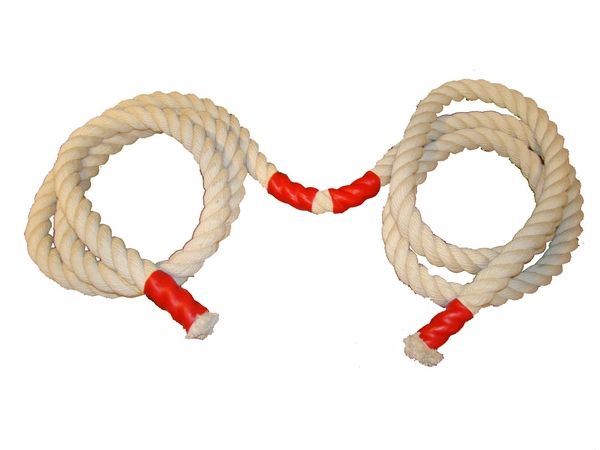 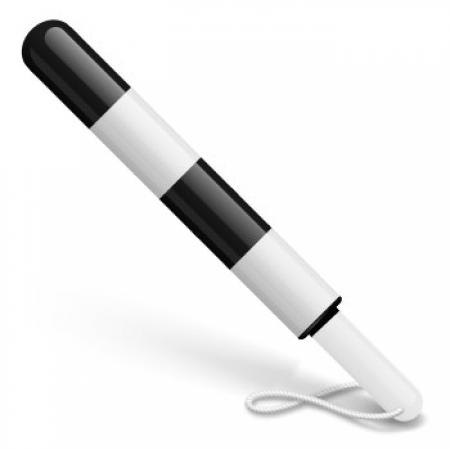 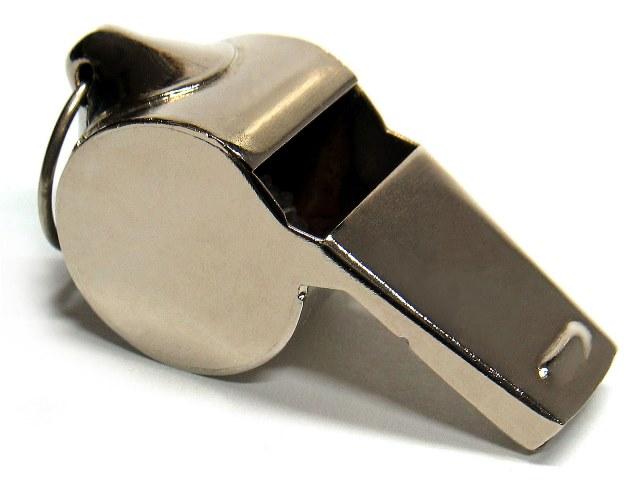 СВИСТОК
МИЛИЦЕЙСКИЙ ЖЕЗЛ
Милицейский жезл появился в нашей стране в 1922 году. Он должен был соответствовать следующим стандартам: «иметь в длину 11 вершков (около 50 см), быть красного цвета с жёлтой рукояткой». В разных странах размер жезла свой.
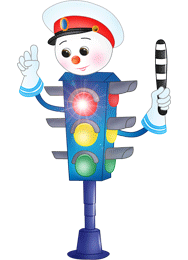 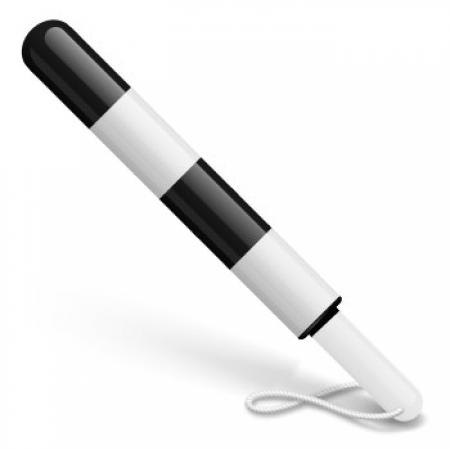 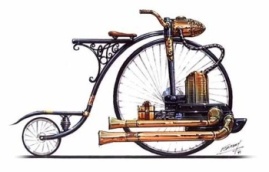 ДАЛЕЕ
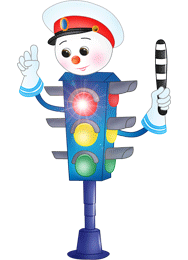 Подумай ещё
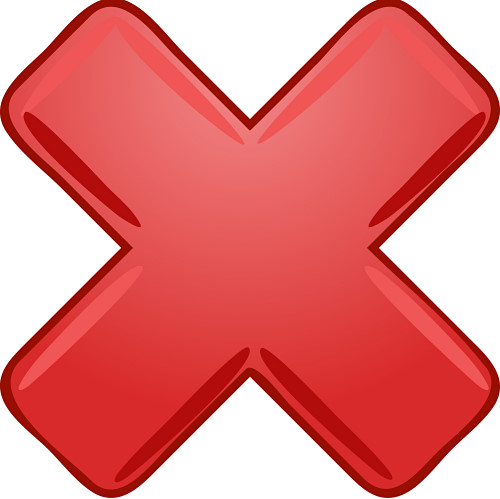 В какой стране впервые появились номерные знаки на машинах?
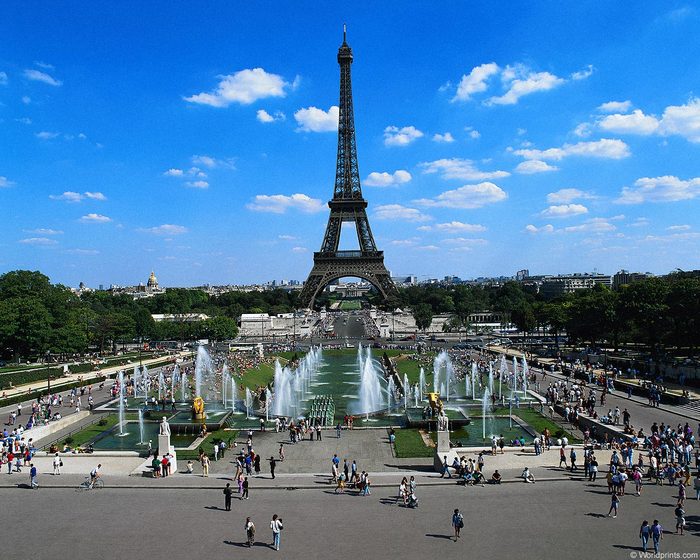 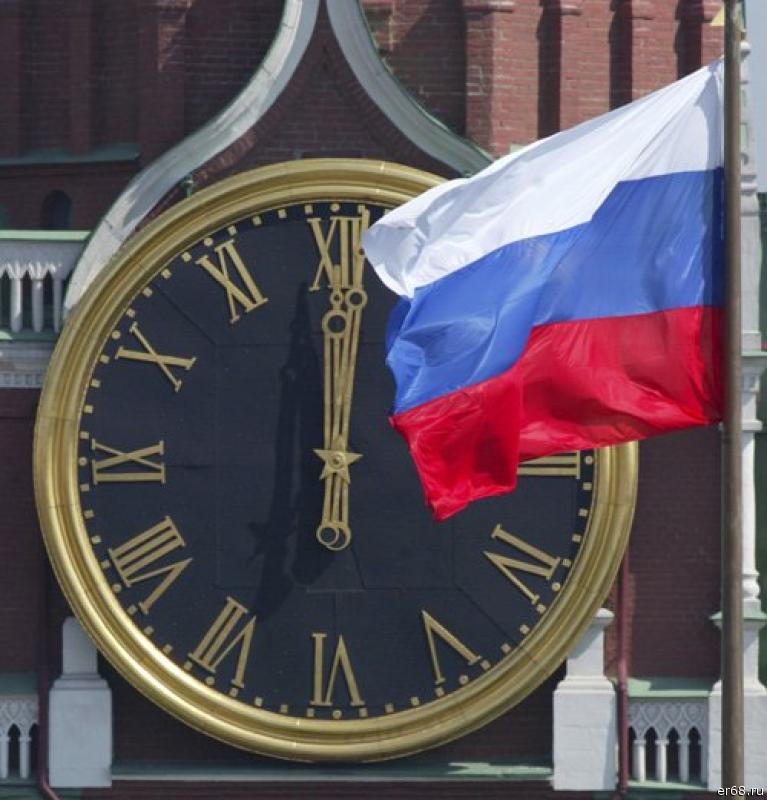 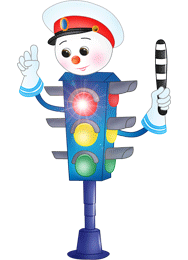 ФРАНЦИЯ
РОССИЯ
ГЕРМАНИЯ
ИТАЛИЯ
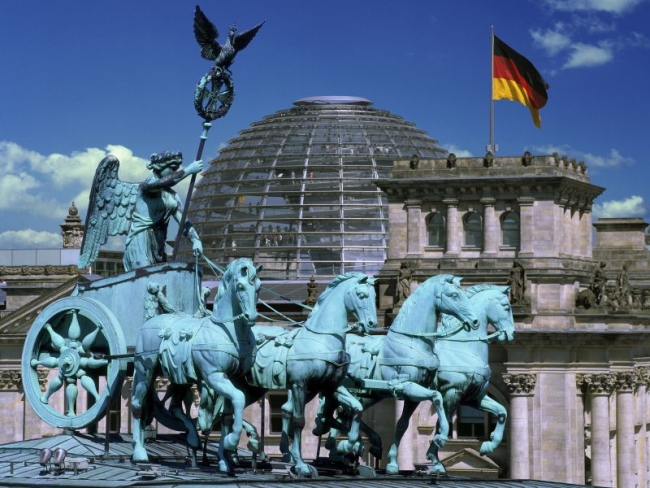 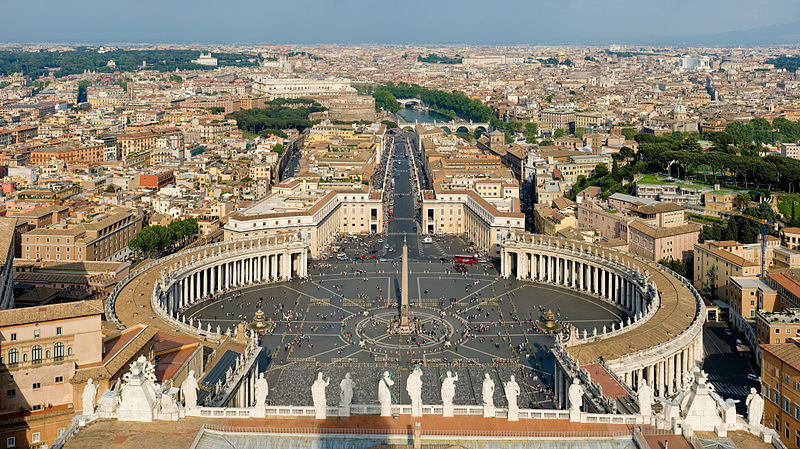 Германия г.Мюнхен 14 апреля 1889г. авто марки «Вартбург» братьев Босебарт
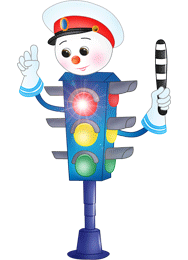 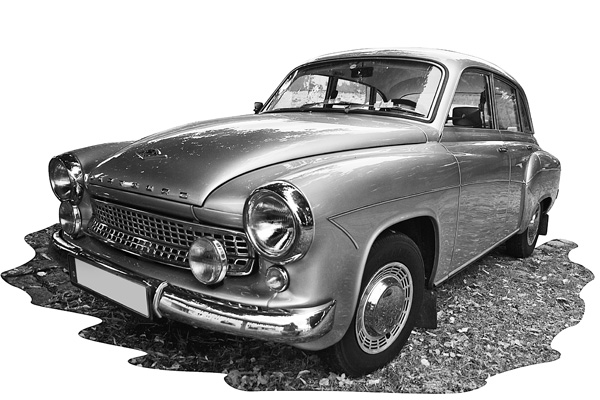 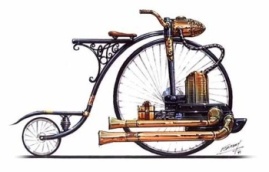 ДАЛЕЕ
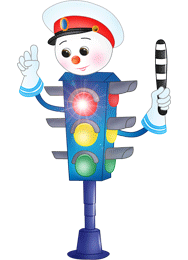 Подумай ещё
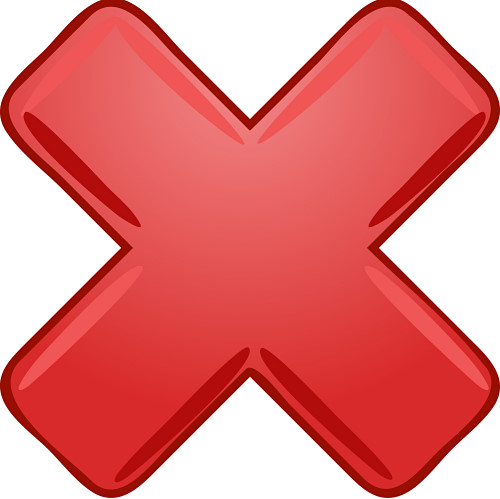 Можно ли в этом месте перейти дорогу?
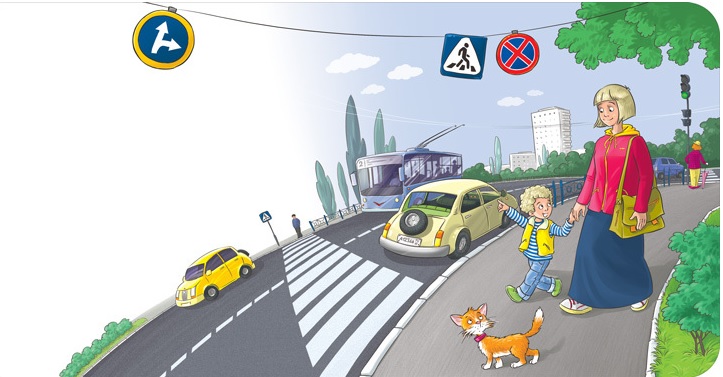 Да
Да, если быстро перебежать
Не знаю
Нет
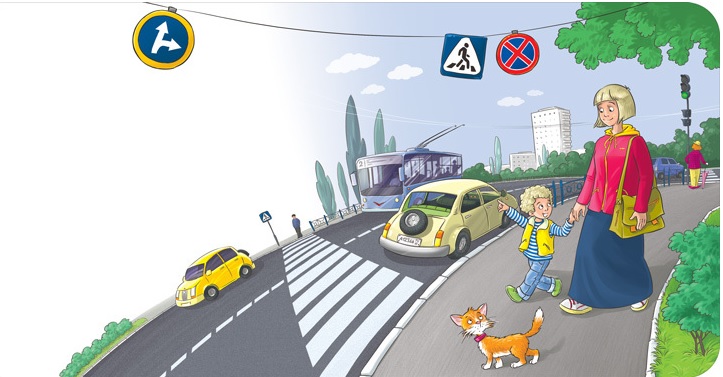 В этом месте можно перейти улицу по пешеходному переходу («зебре»)
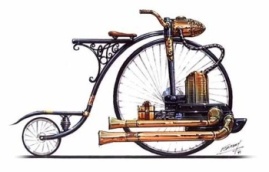 ДАЛЕЕ
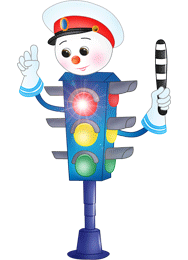 Подумай ещё
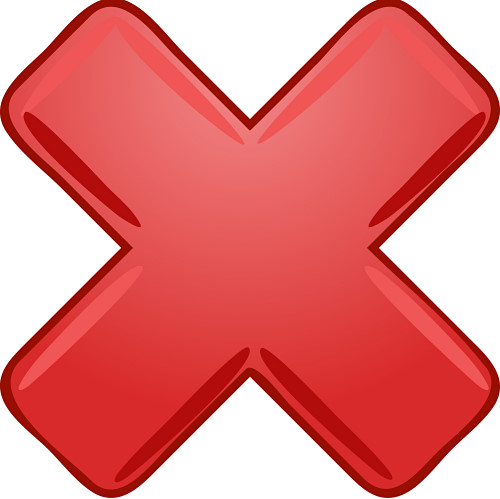 Что обозначает этот знак?
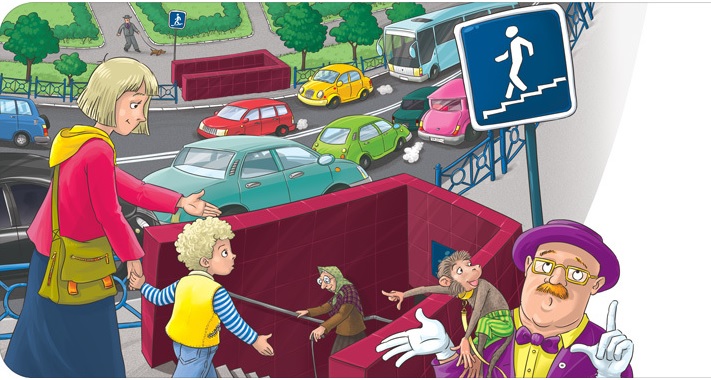 Можно бегать по ступеням
Ничего не обозначает
Подземный переход
Подземная парковка
Подземный пешеходный переход
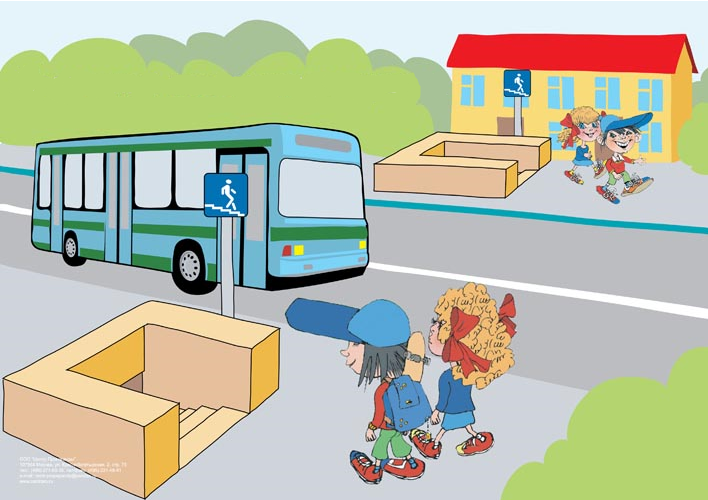 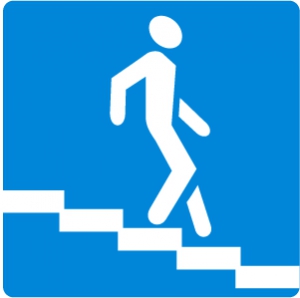 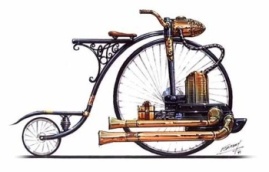 ДАЛЕЕ
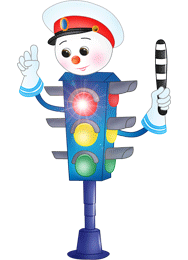 Подумай ещё
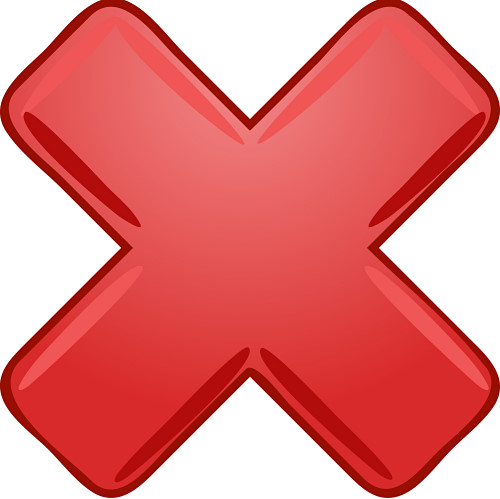 Правильно ли остановились на середине дороги пешеходы?
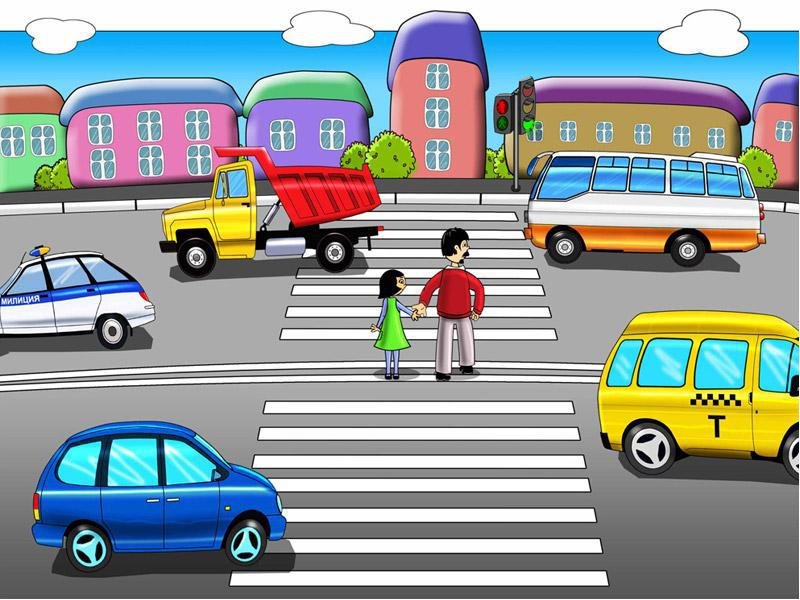 Да
Не знаю
Нет
Надо было перебежать
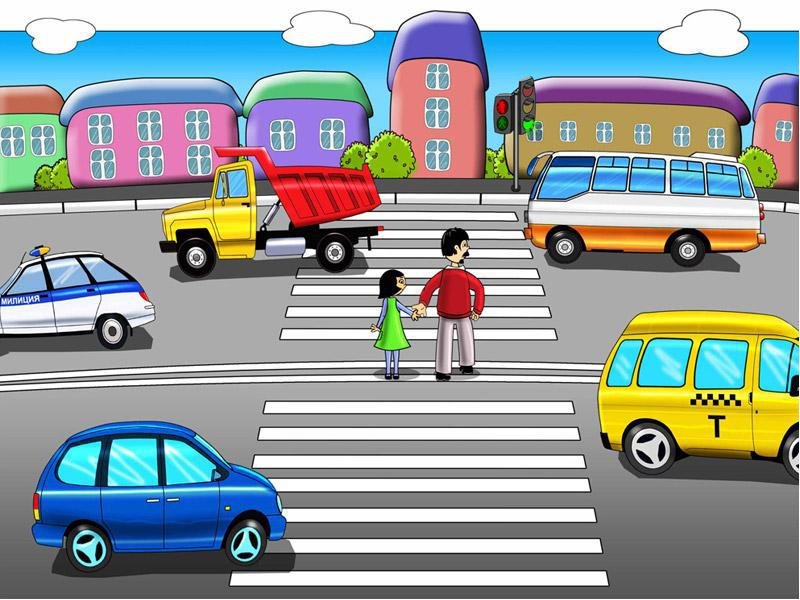 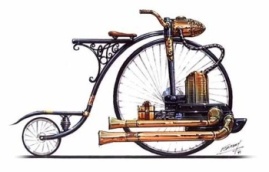 Да, в этом месте нужно останавливаться и пережидать 
поток машин. Это называется «Островком безопасности»
ДАЛЕЕ
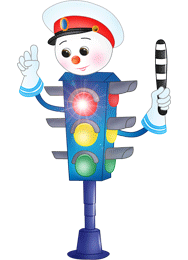 Подумай ещё
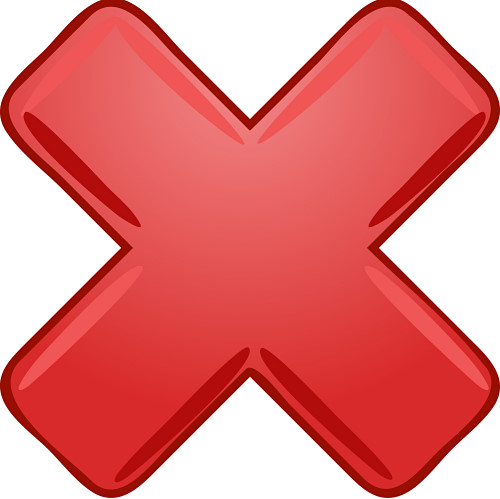 Как нужно обходить трамвай?
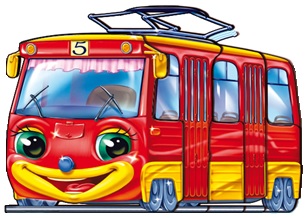 Пролезть под трамваем
Спереди
Сзади
В любом месте
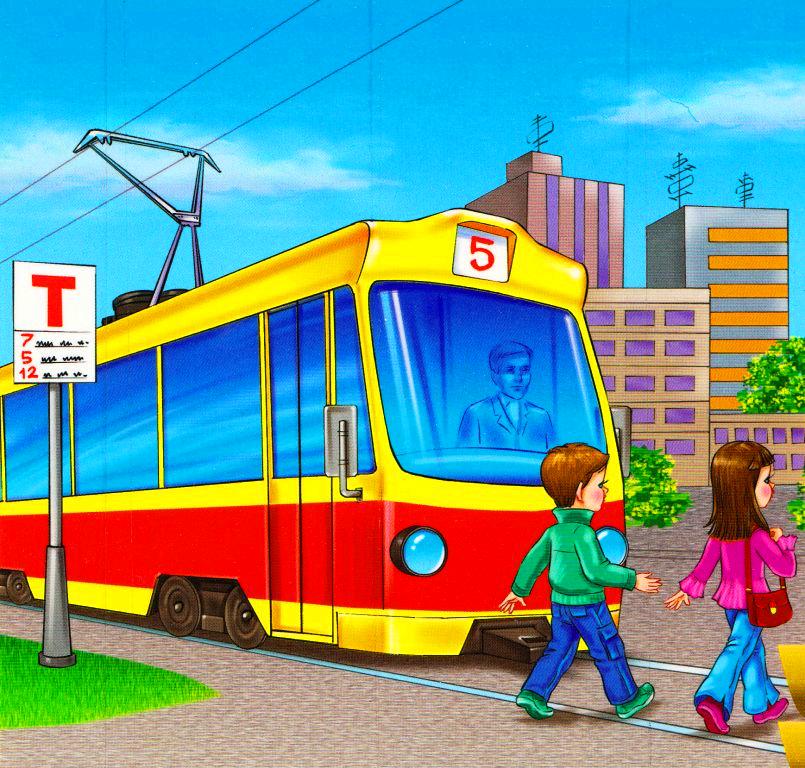 Чтобы перейти дорогу, необходимо обойти трам-вай. Пассажир, вышедший на остановке, должен обхо-дить трамвай спереди. 
Убедившись, что водитель трамвая не собирается совершать движение, надо встать спереди трамвая и, оглянувшись по сторонам, убедиться в том, что нет движущегося транспорта. Убедившись в отсутствии транспорта необходимо спокойно перейти дорогу.
     Стоит помнить, что если трамвай закрыл двери, то обходить его не нужно, его необходимо пропустить.
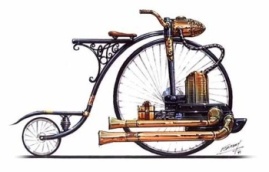 ДАЛЕЕ
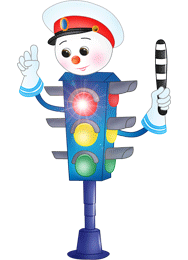 Подумай ещё
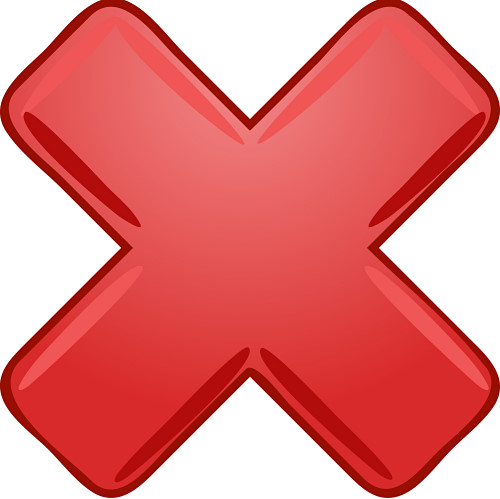 Как надо правильно обходить троллейбус?
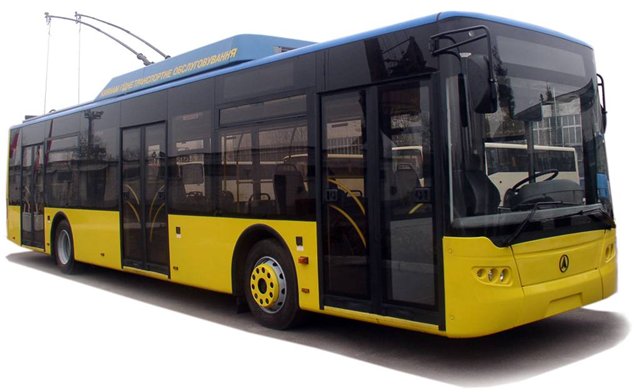 Спереди
Сзади
Не важно спереди или сзади, главное побыстрее перебежать
И сзади и спереди
Переходить нужно так, чтобы видеть дорогу за тем, что обходишь. Если обходите троллейбус - во втором и следующих рядах дороги может двигаться еще транспорт, а вы его не увидите, т.к. они закрыты троллейбусом, из которого вы вышли. Поэтому  - сзади.
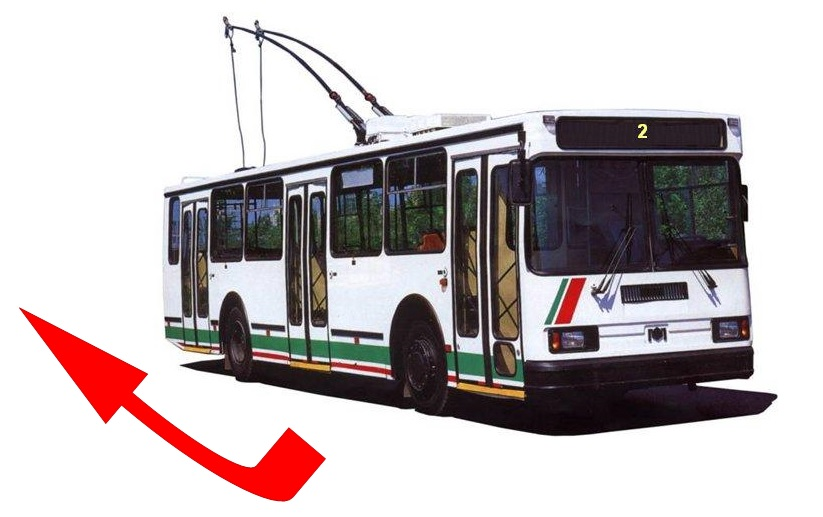 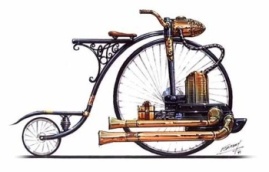 ДАЛЕЕ
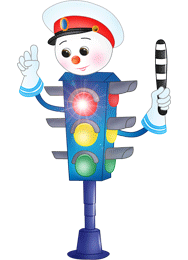 Подумай ещё
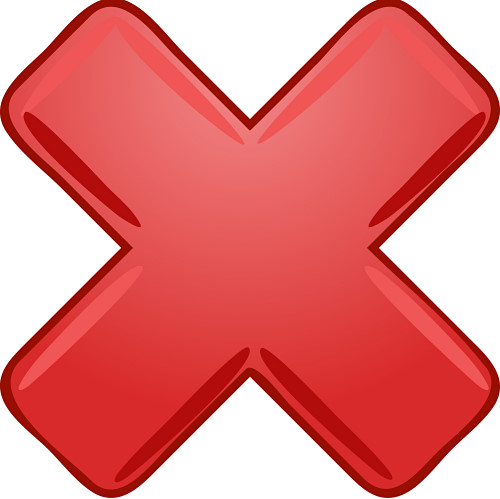 Как следует обходить автобус?
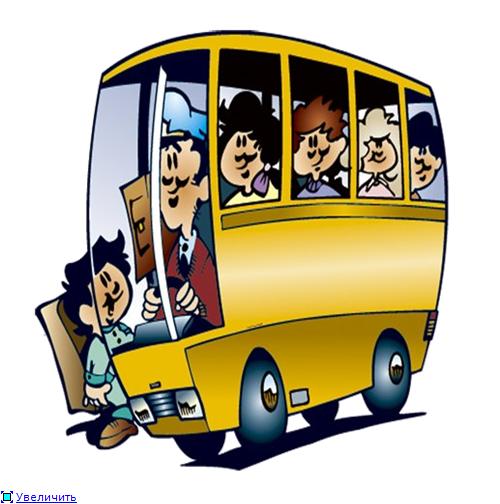 И сзади и спереди
Спереди
Сзади
Перепрыгивать
Переходить нужно так, чтобы видеть дорогу за тем, что обходишь. Если обходите автобус - во втором и следующих рядах дороги может двигаться еще транспорт, а вы его не увидите, т.к. они закрыты автобусом, из которого вы вышли. Поэтому  - сзади.
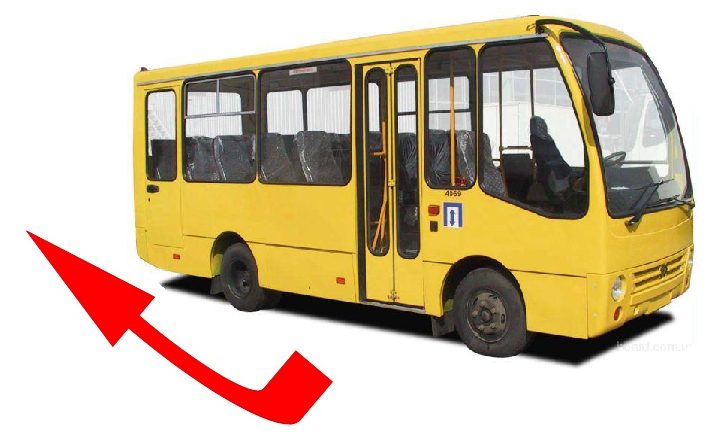 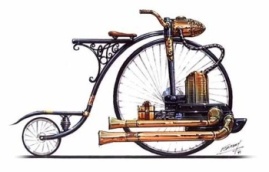 ДАЛЕЕ
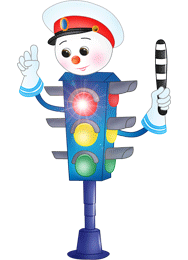 Подумай ещё
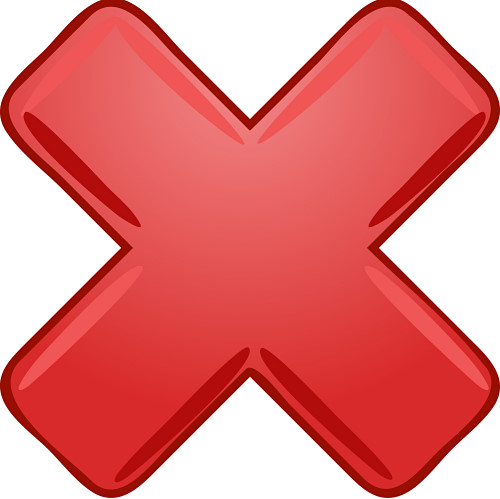 Можно ли на дороге и тротуаре рядом с дорогой кататься на роликах, скейтах?
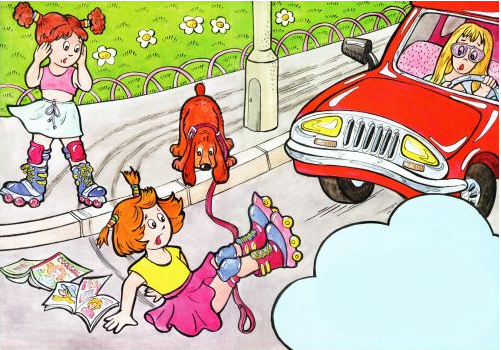 Конечно, ведь дорога широкая
Иногда можно, иногда нет
Нет
Да
Нет, это опасно для жизни. Можно попасть под машину. Надо ездить по специально оборудованным велосипедным дорожкам и придомовой территории, если там нет машин.
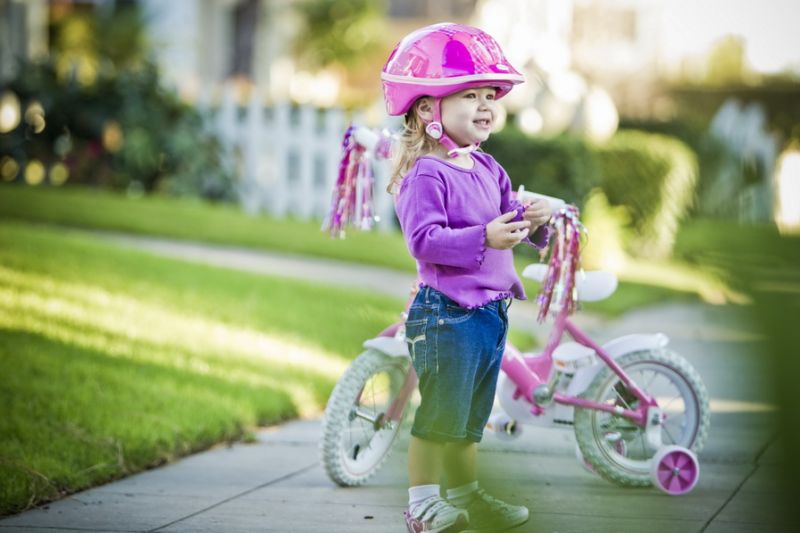 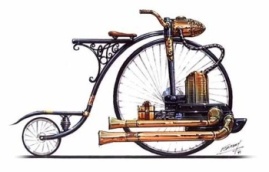 ДАЛЕЕ
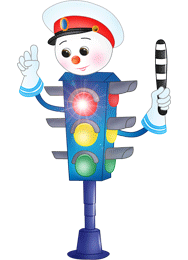 Подумай ещё
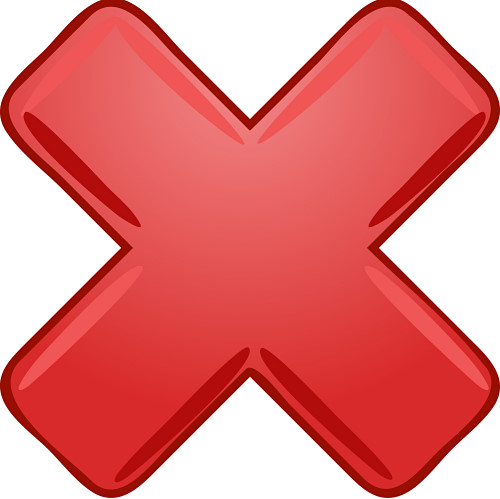 С какого возраста можно ездить на велосипеде по  дороге?
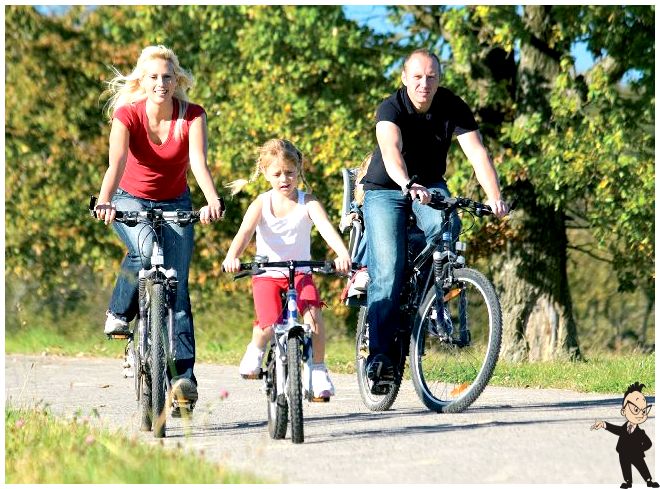 С любого
Не важно с какого, лишь бы умел хорошо кататься
С 14 лет
С 18 лет
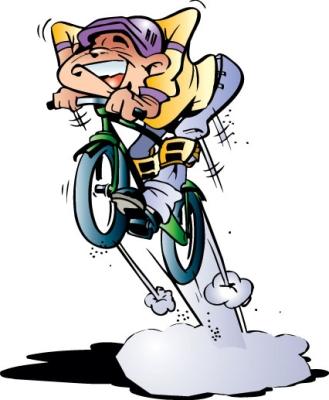 Детям до 14 лет ездить на велосипеде по дорогам и улицам запрещено! Почти все это знают, но, к сожалению, не все это правило выполняют. А ещё дети и подростки нередко забывают, что на велосипеде нельзя кататься внутри дворов — там, где разрешено движение автомобилей. Тем, кому не исполнилось 14 лет, можно ездить на велосипеде по специальным велосипедным дорожкам и закрытым для транспортных средств площадкам.
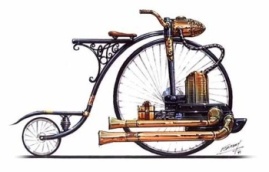 ДАЛЕЕ
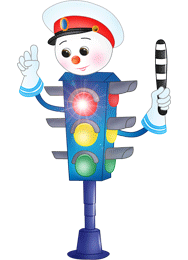 Подумай ещё
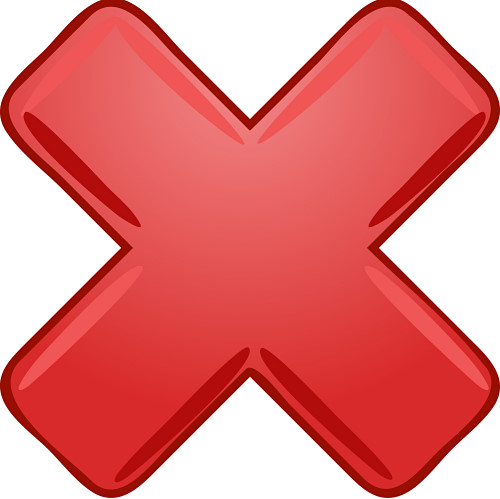 Как правильно пересекать дорогу велосипедисту?
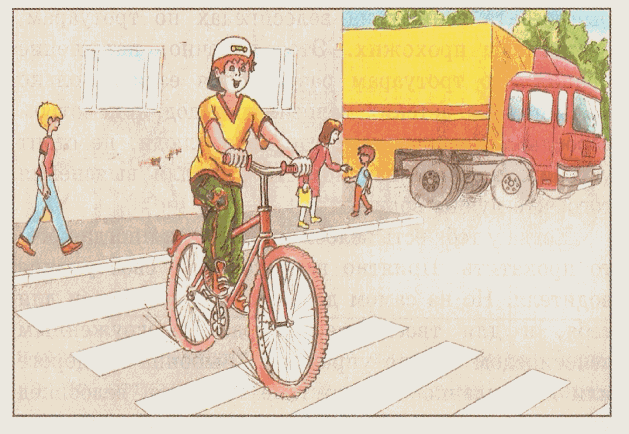 На велосипеде
Слезть с велосипеда и перейти дорогу
На велосипеде, если нет поблизости  машин
На велосипеде, прибавив скорость, чтобы быстрее проехать
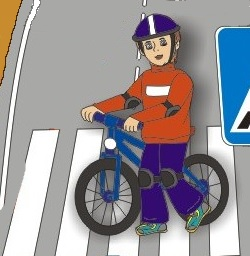 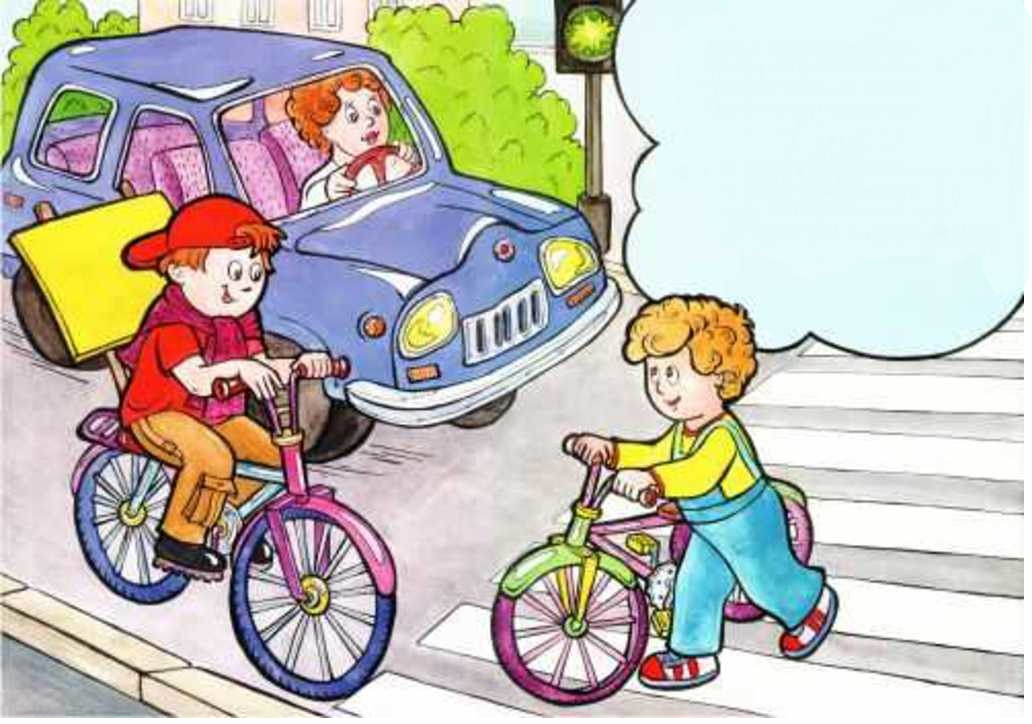 Переходить дорогу нужно только спешившись, а ни в коем случае не на велосипеде. Подъехал к переходу, сошел с велосипеда, перешел дорогу и поехал дальше.
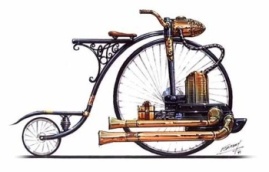 ДАЛЕЕ
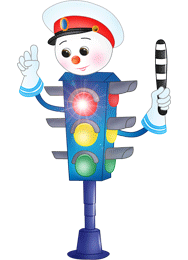 Подумай ещё
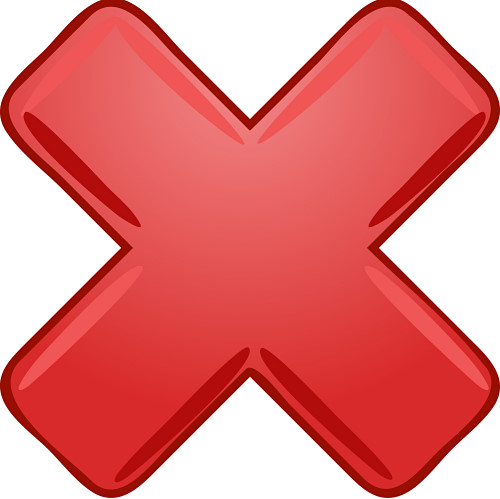 Правильно ли едут  велосипедисты?
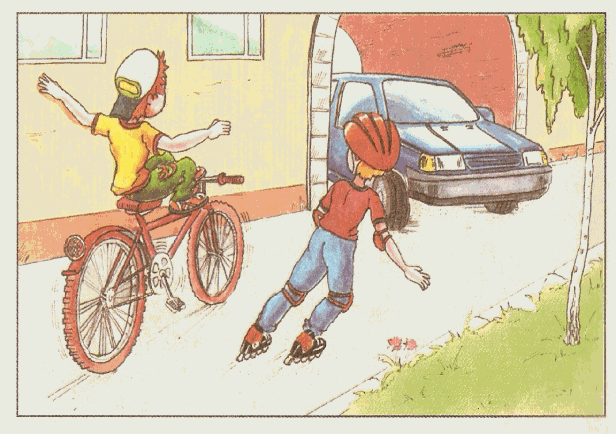 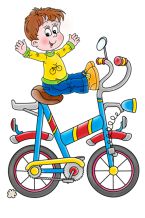 Я и сам иногда по дороге так езжу
Нет
Да
Конечно, это же круто
Что запрещено велосипедисту:

Не разрешается ездить на велосипеде:
без звонка, с ненадежными тормозами и рулевым управлением, а в темное время суток, кроме того, без зажженного фонаря (фары) белого цвета спереди и красного фонаря (или светоотражателя) сзади;
не держась за руль руками, вперегонки, цепляясь за движущиеся транспортные средства или за другого велосипедиста;
в непосредственной близости к идущему впереди транспортному средству;
по улицам и дорогам, обучая и обучаясь езде на велосипеде.
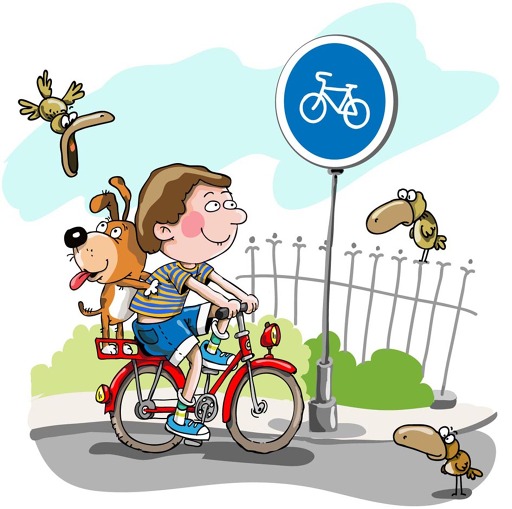 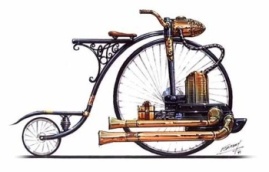 ДАЛЕЕ
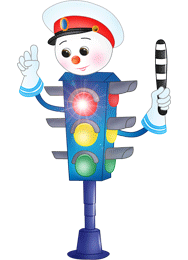 Подумай ещё
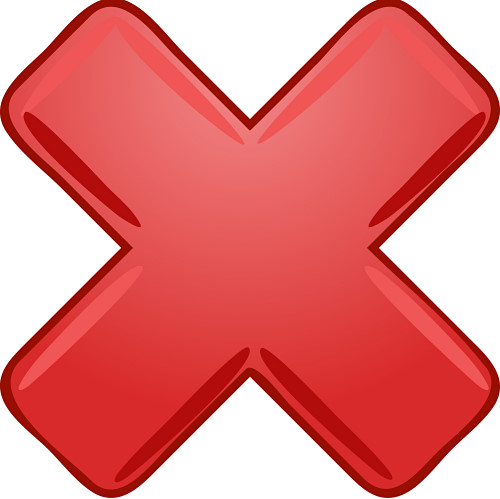 Должен ли велосипедист знать правила дорожного движения?
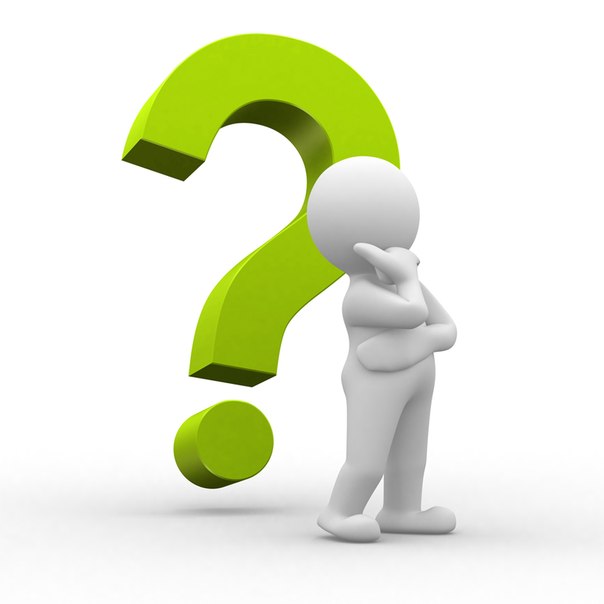 Нет, конечно
Не обязательно
Да, конечно
Каждый для себя решает сам
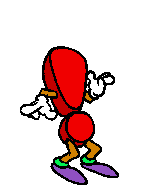 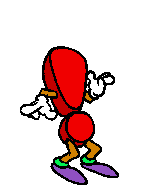 Да, если в процессе катания ему приходится взаимодействовать с другими участниками дорожного движения - транспортными средствами, пешеходами и др. Знание ПДД помогает увереннее чувствовать себя при движении по проезжей части на велосипеде, но это знание не является достаточным условием безопасности, так как опасную ситуацию могут создать другие участники дорожного движения и внешние обстоятельства, к которым велосипедист не имеет никакого отношения. Запомните простое правило - чем дальше от движущихся транспортных средств, тем безопаснее.
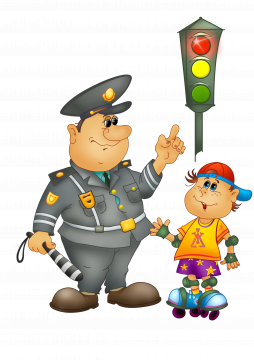 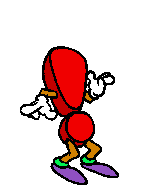 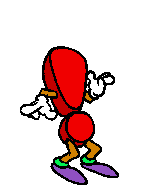 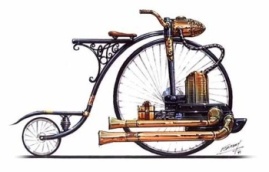 ДАЛЕЕ
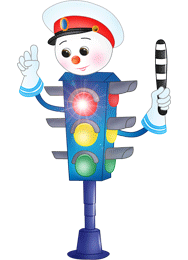 Подумай ещё
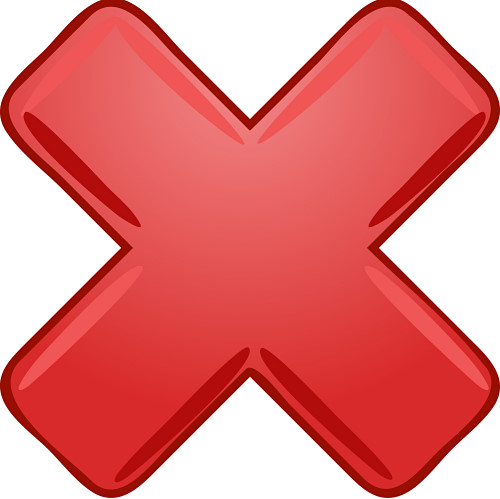 СПАСИБО ЗА ВНИМАНИЕ!
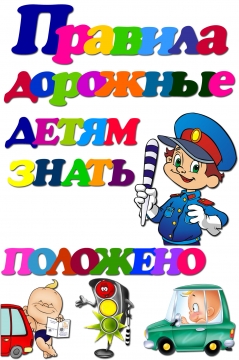